How to start a protocol in iRIS
Rebecca Ballard, JD, MA, CIP                             February 2, 2023
Director, Research Compliance
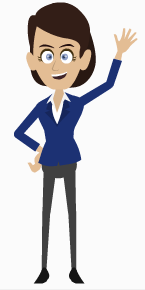 Welcome!

I’ll be guiding you through today’s course objectives.
For this session we will focus on:
How to start an Animal Use Permit (AUP)
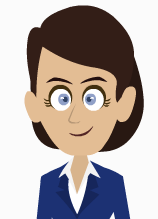 Login to iRIS
Click on the link on our website to open iRIS.
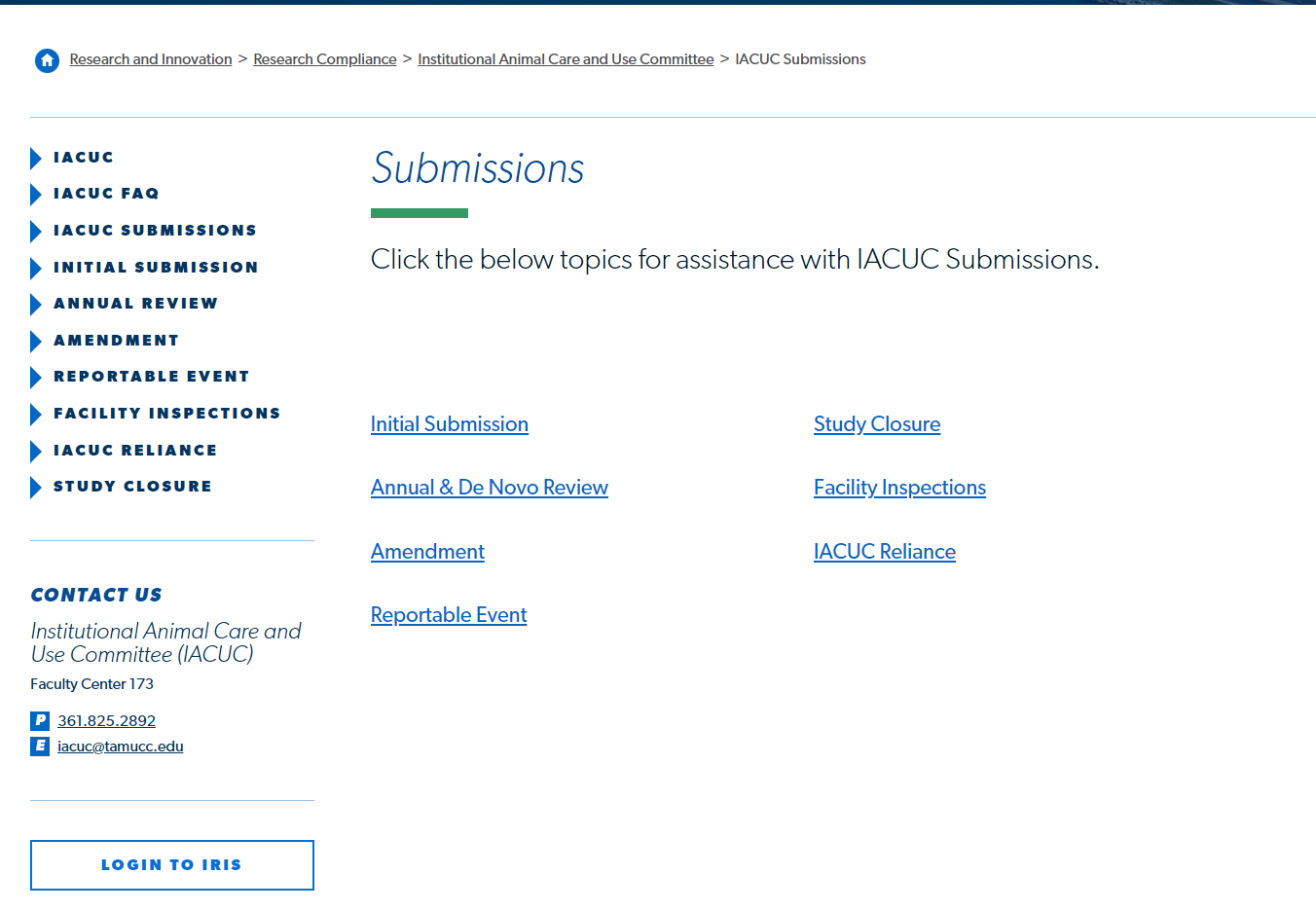 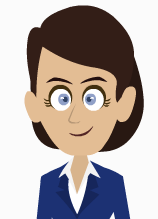 Create a New Protocol
To open the application form, click “Create a New Protocol.”
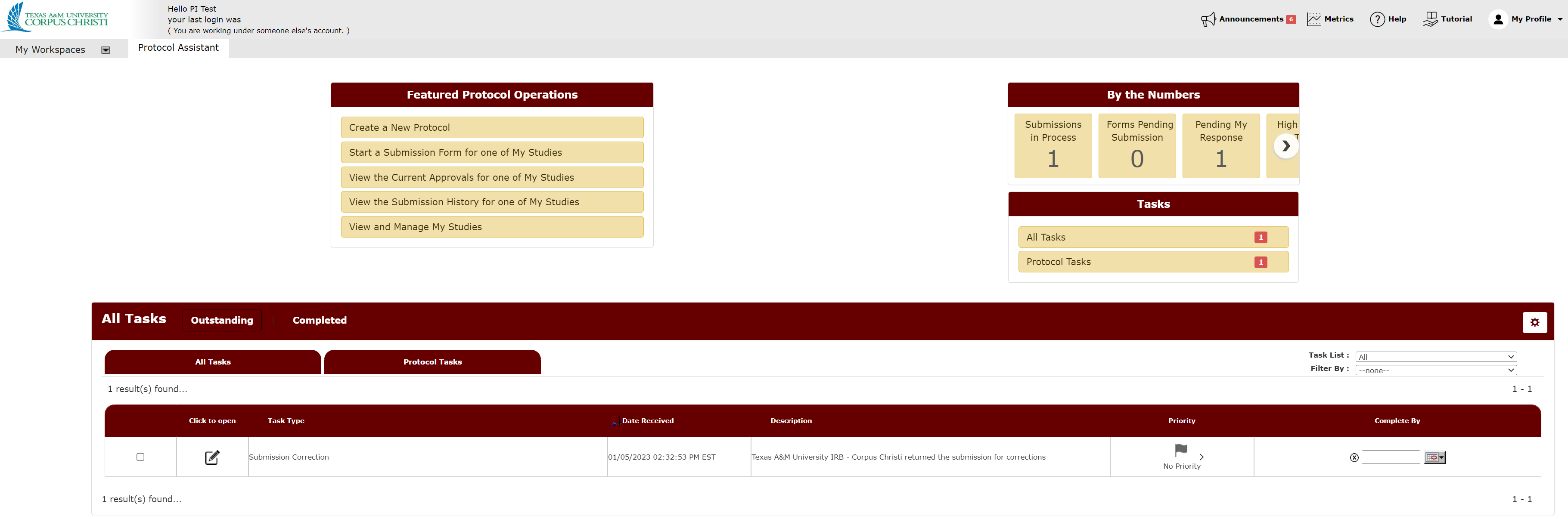 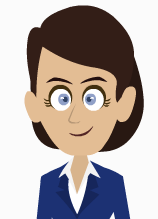 Select the TAMU-CC IACUC Application
Select “TAMU-CC IACUC Application” to submit to the IACUC.
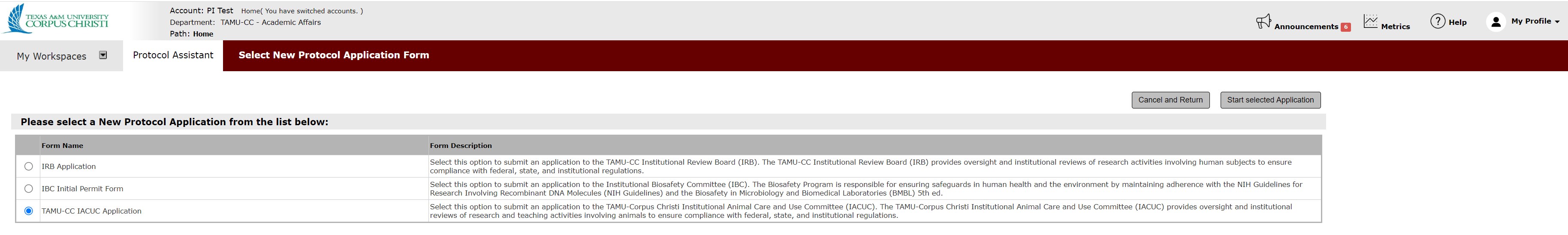 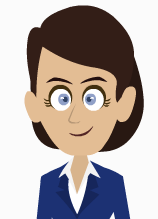 Select the TAMU-CC IACUC Application
Select “Start Selected Application” to open and begin the application form.
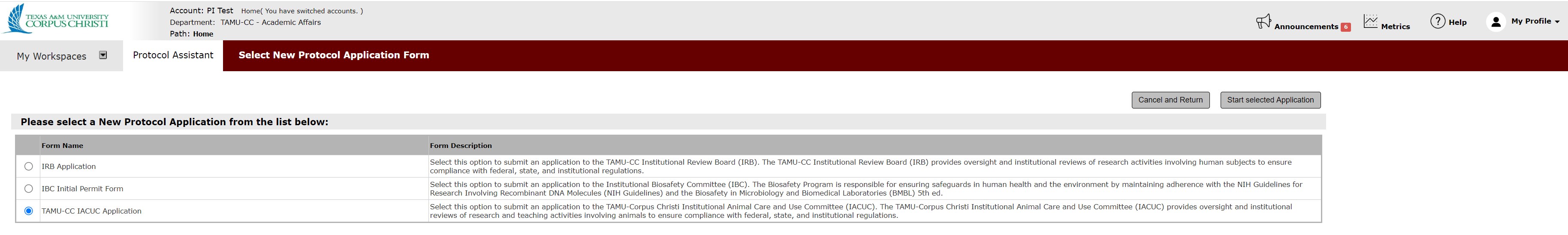 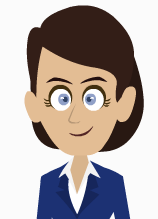 Let's see this in action.